Type de menu
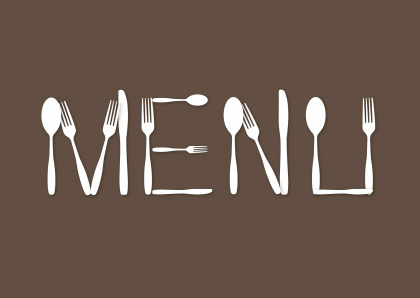 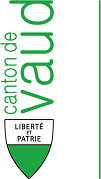 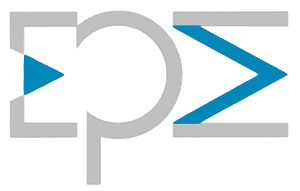 Cardinaux yan
Quick lunch / Menu du jour
Définition
Nourriture préparée en peu de temps, à un prix avantageux

Composition
Servi sur assiette : potage, jus de fruits, salade
Mets servis et consommés rapidement (assiette du jour) 
 
Utilisation
Snack-bars / Restaurants du personnel / Restaurants de ville / Fast-food / A l’emporter
Business Lunch / Repas d’affaires
Définition
Repas de midi permettant aux hommes d’affaires et à leurs clients de s’alimenter tout en discutant

Composition
Menu comprenant 3 à 4 services
Facile à digérer
Préparation passablement élaborée
Aliments servis en petites quantités et dressés avec raffinement 

Utilisation
Restaurants (en ville, abords des villes, service performant)
Menu de gala / Menu de fête
Définition
Repas servi à l’occasion de fêtes ou de manifestations
Le choix des mets doit être particulier
Ambiance de fête : décorations, musique, attractions

Composition
Menu de 4 services et plus
Sélection des marchandises
Mets faciles à digérer
Choix de mets pouvant plaire à tous les convives

Utilisation
Baptêmes / Mariages / Entreprises / Noël / Saint-Sylvestre
Menu des collaborateurs
Définition
Nourriture saine, préparée avec des produits de qualité et d’un goût irréprochable

Composition
Repas spécial pour le personnel
Assiette du jour, voire 2 à 3 services

Utilisation
Faire bénéficier le personnel d’une bonne alimentation contribue à garantir un bon climat de travail
Menu pour enfants
Définition
Les enfants sont des clients importants
Ils ont eux aussi des désirs particuliers

Composition
Mets appréciés : potages clairs avec garnitures, escalope panée, hamburger, pâtes, purée, pommes frites, carottes, glace, crèmes…
Tenir compte d’une alimentation saine

Utilisation
Hôtels pour familles / Restaurants dont la clientèle est consitituée de familles
Menu pour les aînés
Définition
Personnes d’un certain âge appréciant les mets connus et traditionnels (un changement s’opère depuis qu’ils voyagent)

Composition
Petits menus (2 à 3 services)
Avec un potage
Petites portions
Mets faciles à digérer
Pas d’aliments flatulents
Mets faciles à manger (tendres, sans os, sans arêtes)

Utilisation
Etablissements qui ont des personnes âgées pour clientèle / EMS / Hôpitaux
Menu spécial
Définition
Pour des occasions spéciales ou offre de spécialités de saison
Souvent composé de mets exotiques

Composition
Le nombre de services peut varier
Dans un menu spécial, certaines matières premières peuvent se répéter (menus de chasse, de champignons, de poissons ou de crustacés)

Utilisation
Restaurants / Hôtels